ШАГ    
В  БЕССМЕРТИЕ В БЕССМЕРТИЕ
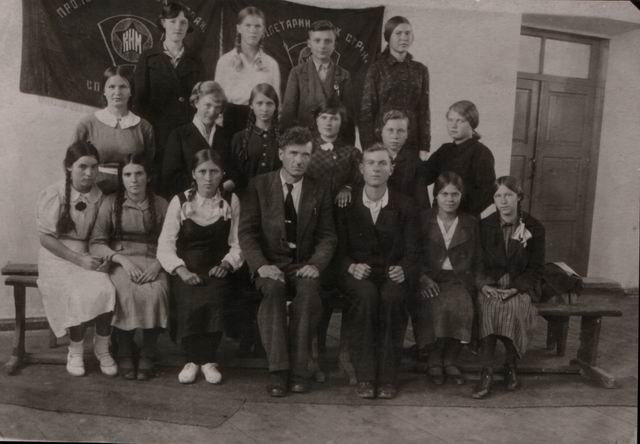 Штаб «Молодой гвардии»
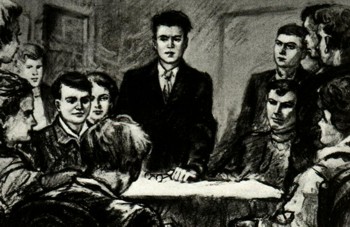 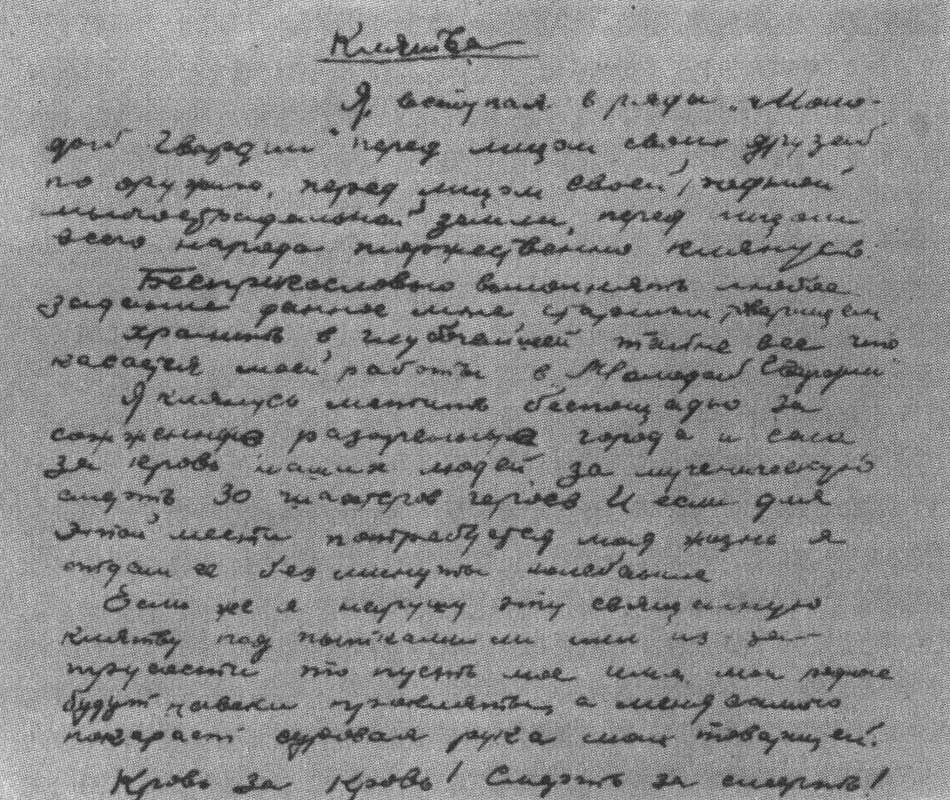 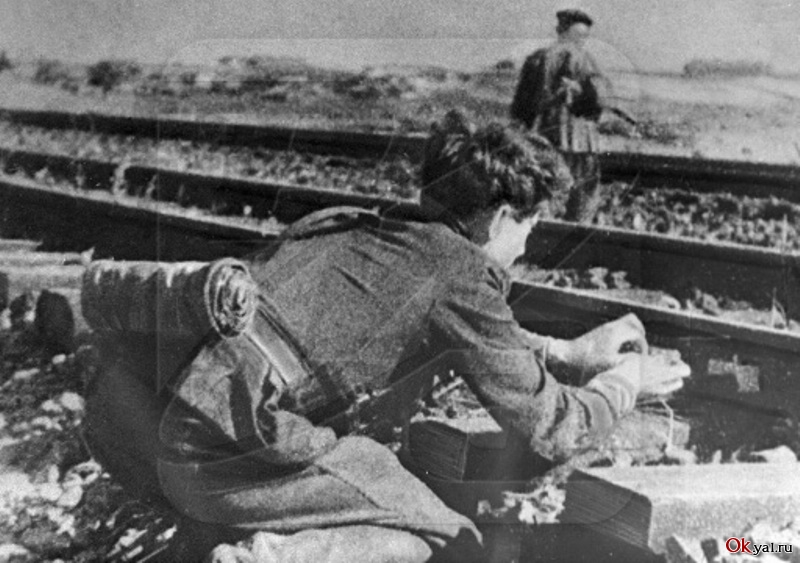 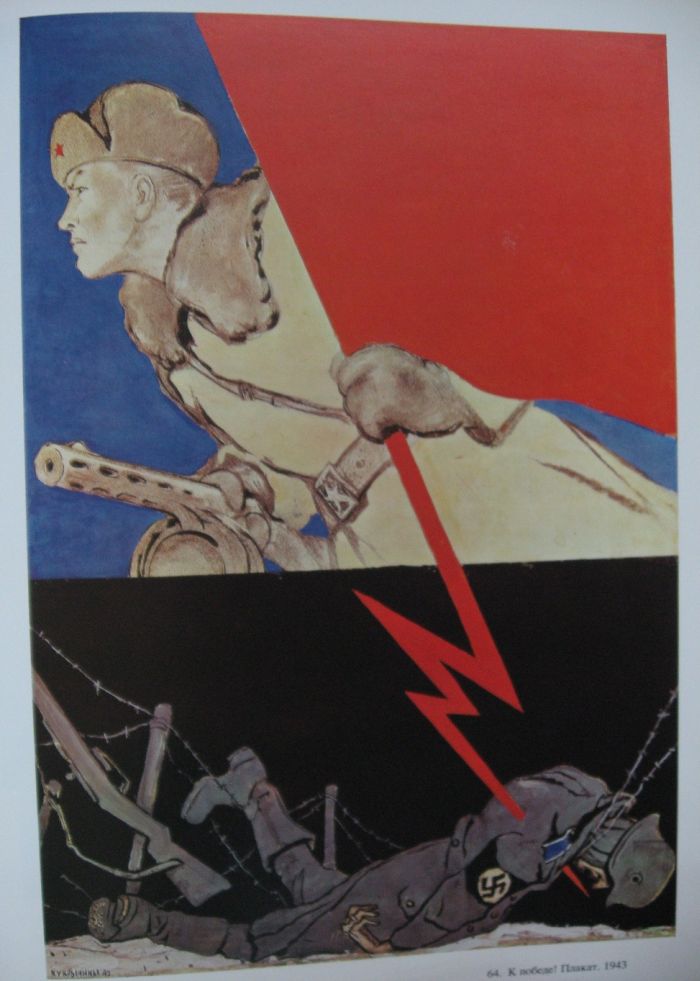 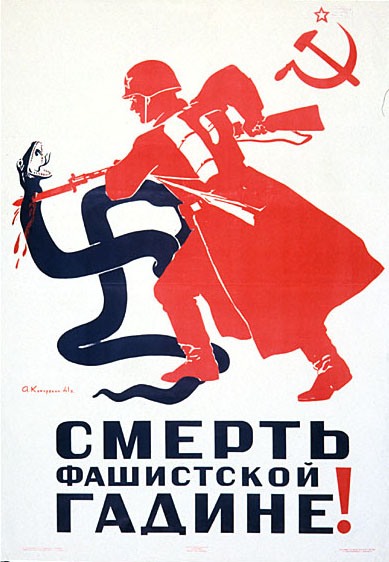 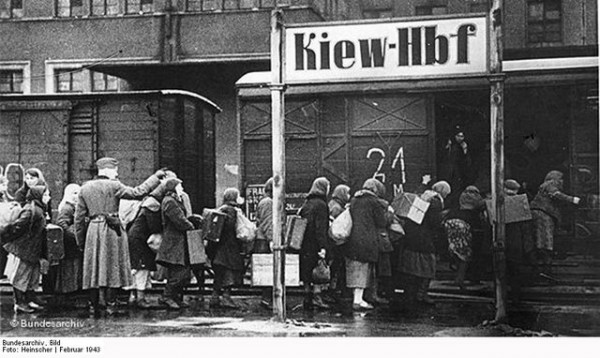 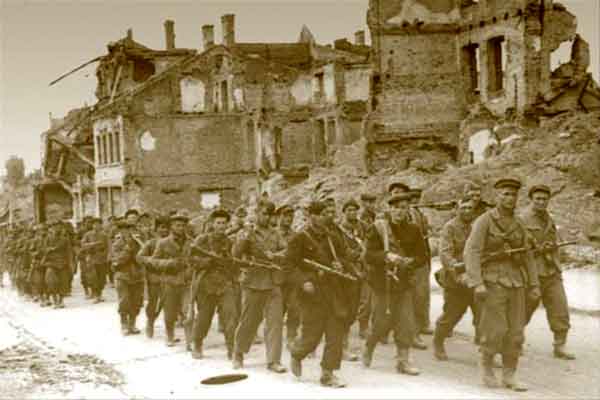 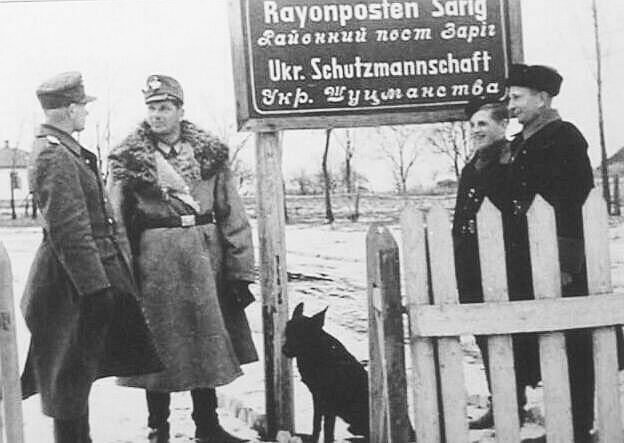 Сергей Тюленин
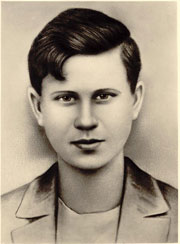 Ульяна Громова
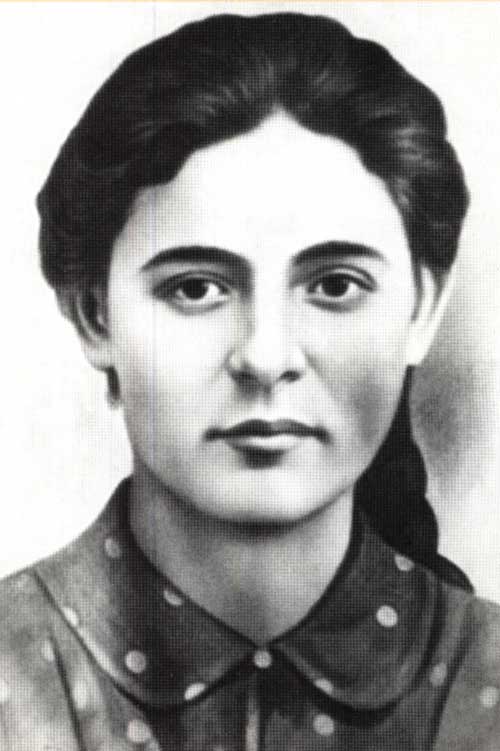 Иван Земнухов
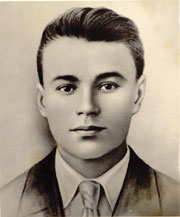 Клавдия Ковалева
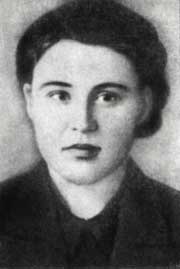 Любовь Шевцова
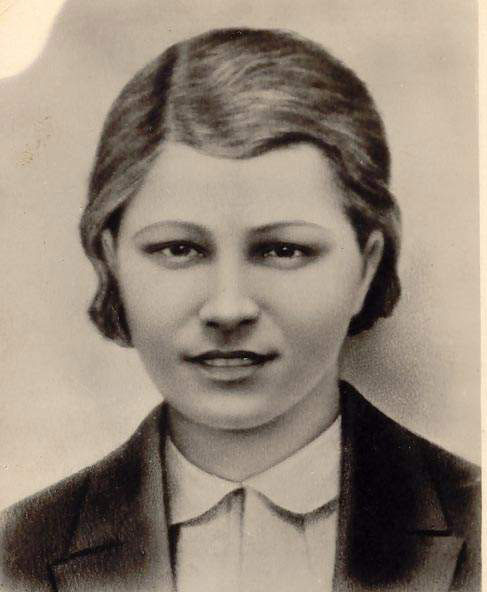 Олег Кошевой
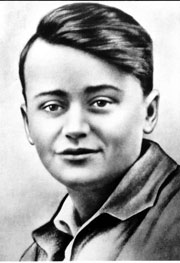 Антонина Иванихина
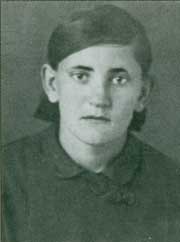 Николай Сумской
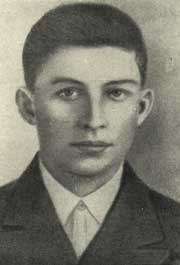 Антонина Елисеенко
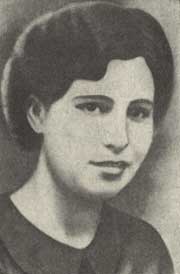 Иван Туркенич
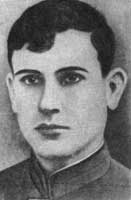 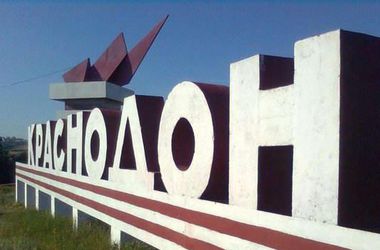 Памятник «Клятва»
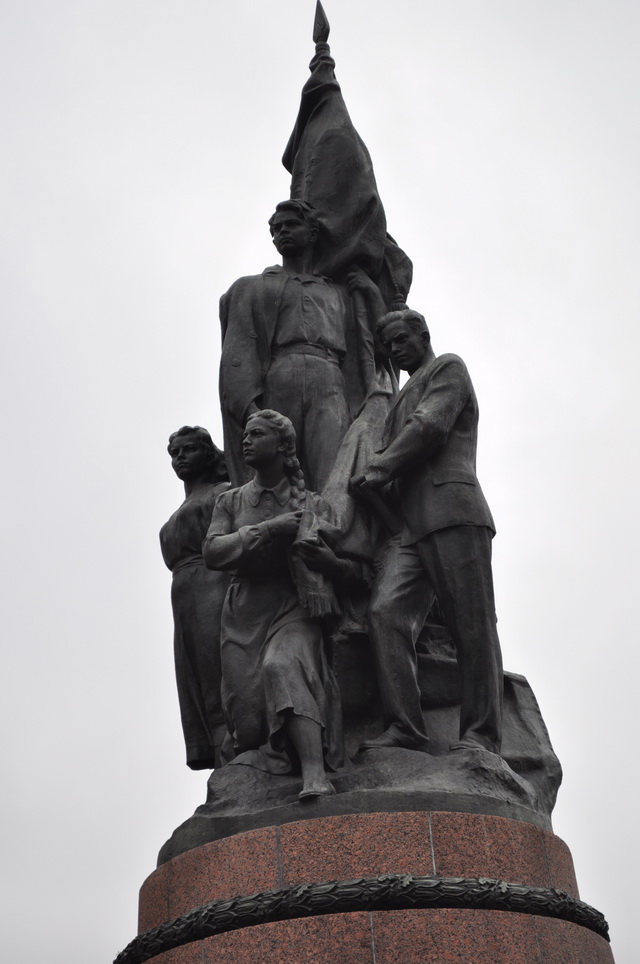